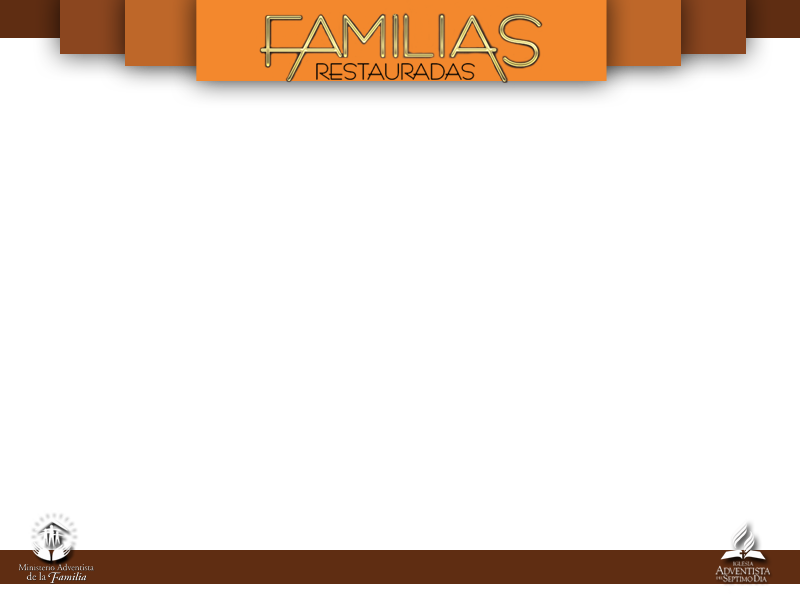 “Estaba entonces enfermo uno llamado Lázaro,
de Betania, la aldea de María y de Marta su hermana. (María, cuyo hermano Lázaro estaba
enfermo, fue la que ungió al Señor con perfume, y le secó los pies con sus cabellos). Enviaron,
pues, las hermanas para decir a Jesús: Señor, he aquí el que amas está enfermo”.
Juan 11:1
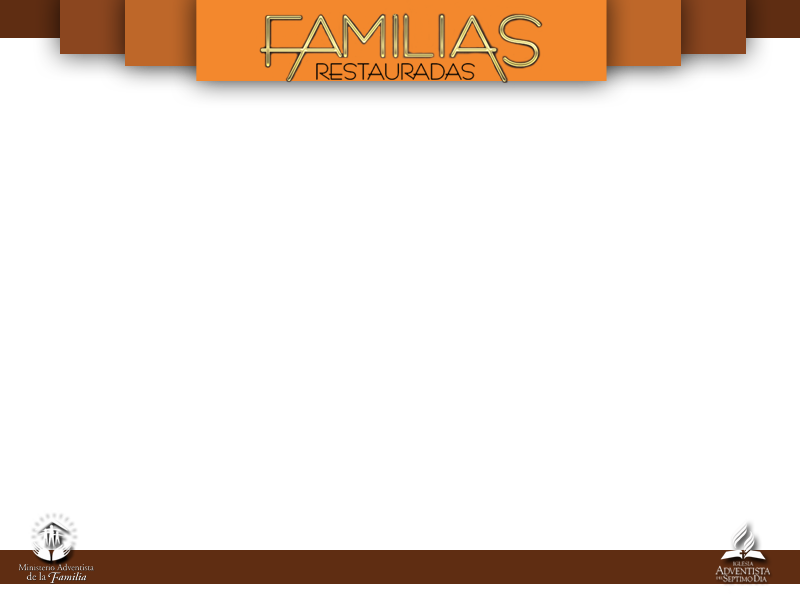 Lázaro era
su amigo personal.
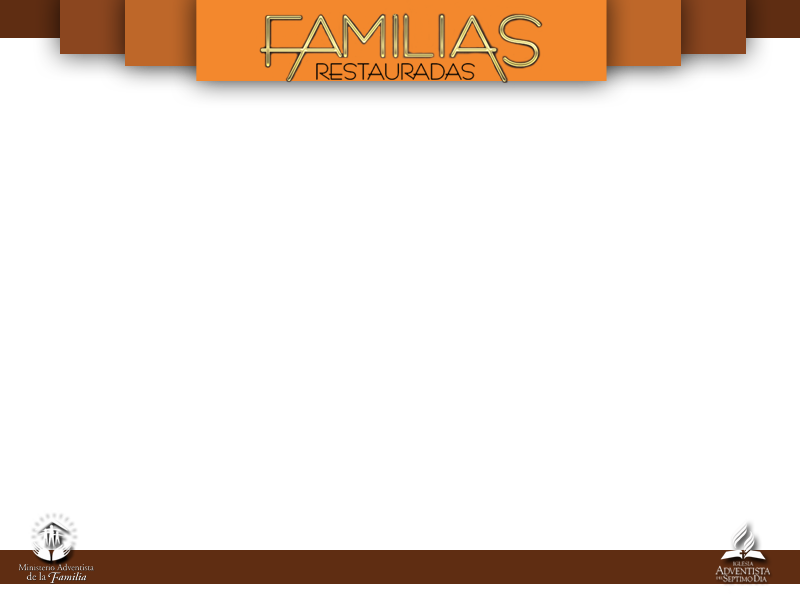 Nuestro cuerpo es templo del Espíritu Santo. Debemos cuidar, alimentar el cuerpo con comida
saludable.
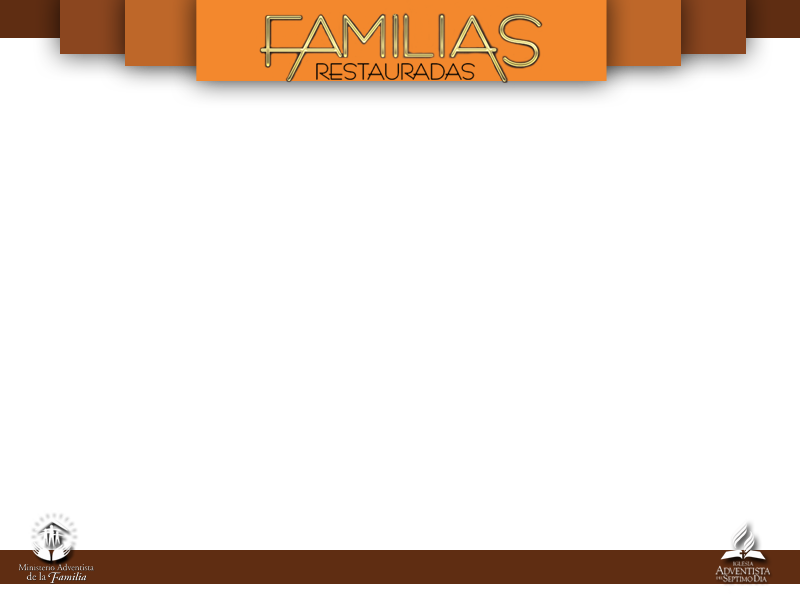 Una familia que se reúne alrededor de una mesa para disfrutar de un plato sabroso,
es una familia que siempre estará unida.
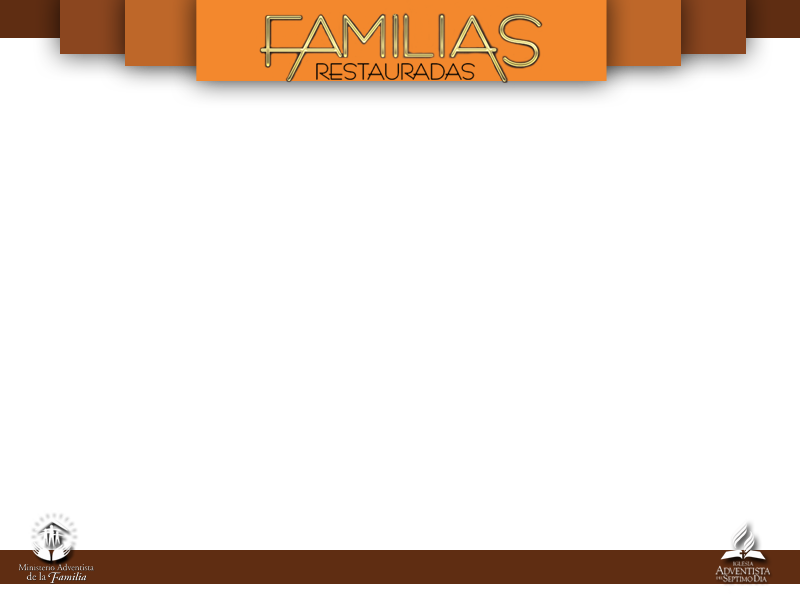 JESÚS ES LA VIDA
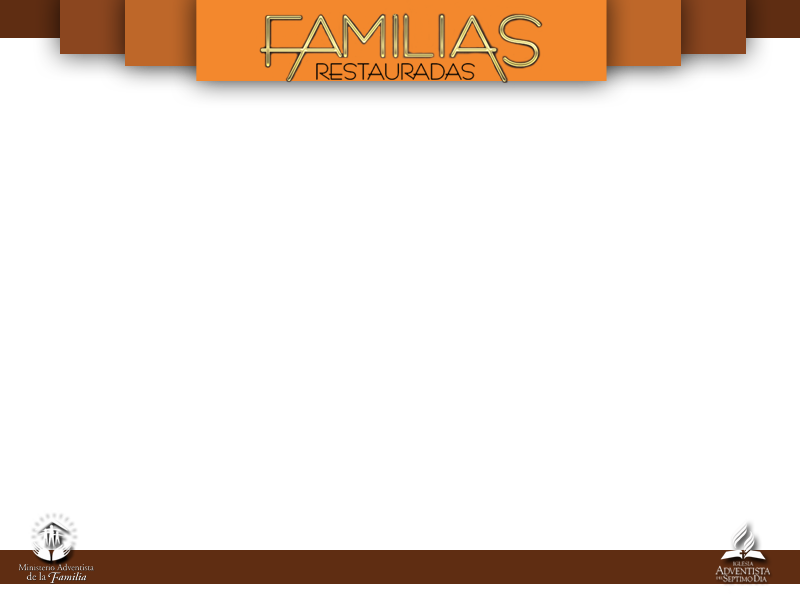 Lázaro estaba enfermo. ¿Y a dónde vamos nosotros, los cristianos, cuando estamos en dificultades?
Vamos a Jesús.
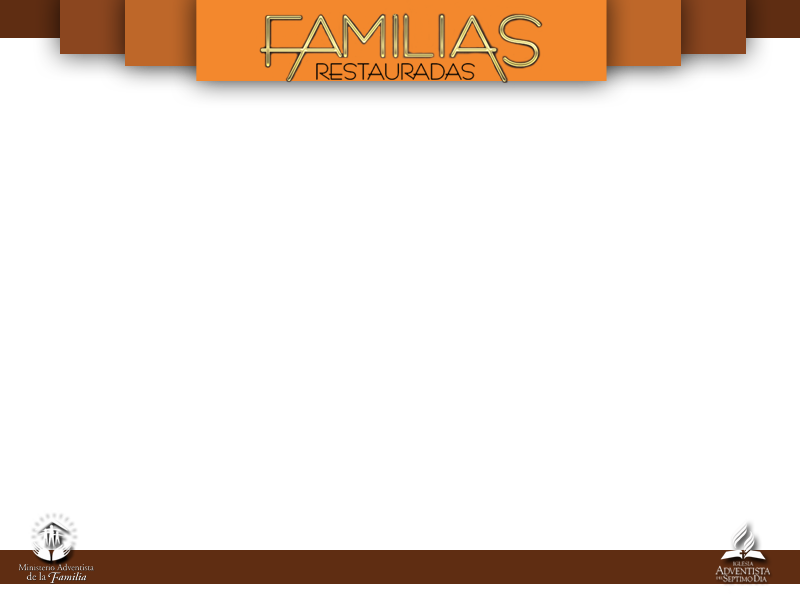 Cuando Lázaro murió,
Jesús les dijo a sus discípulos: “¡Vamos a la casa de Lázaro!”
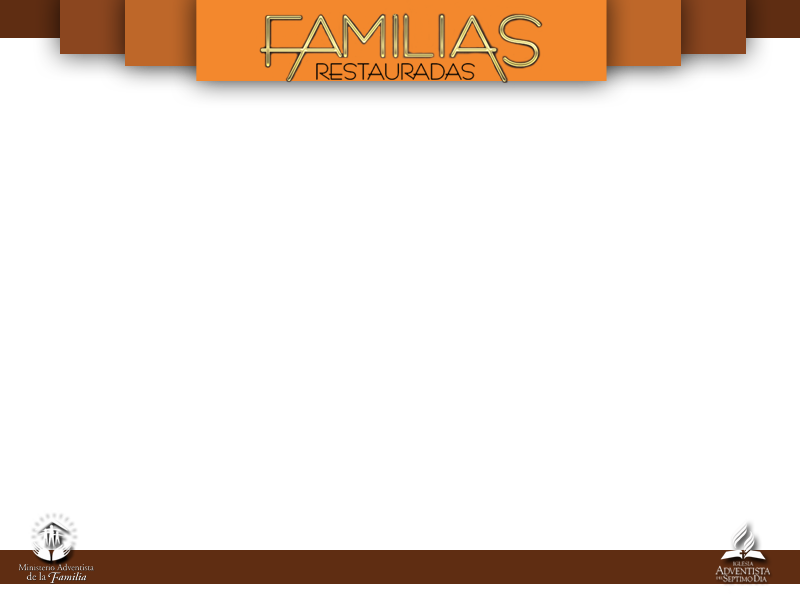 “Señor,
¿no murió?”
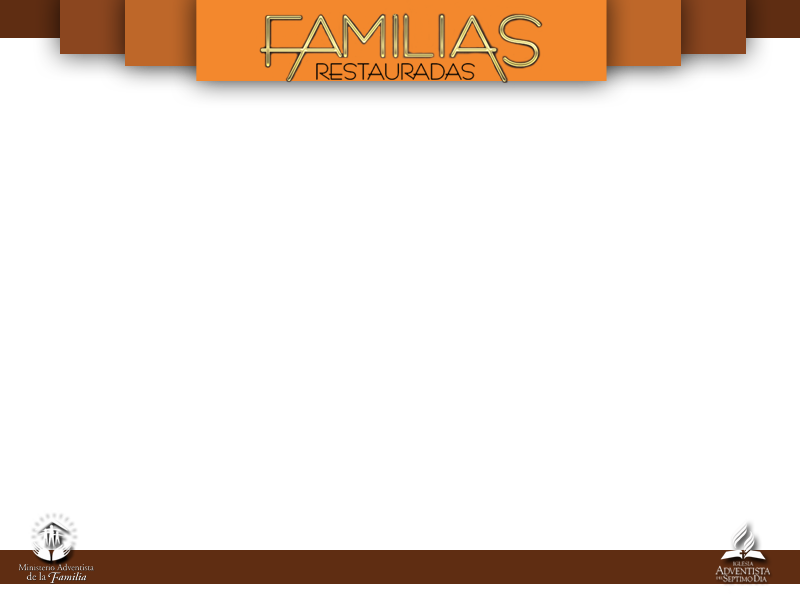 Lázaro estaba muerto físicamente,
pero como él creía en Jesús, su muerte era pasajera.
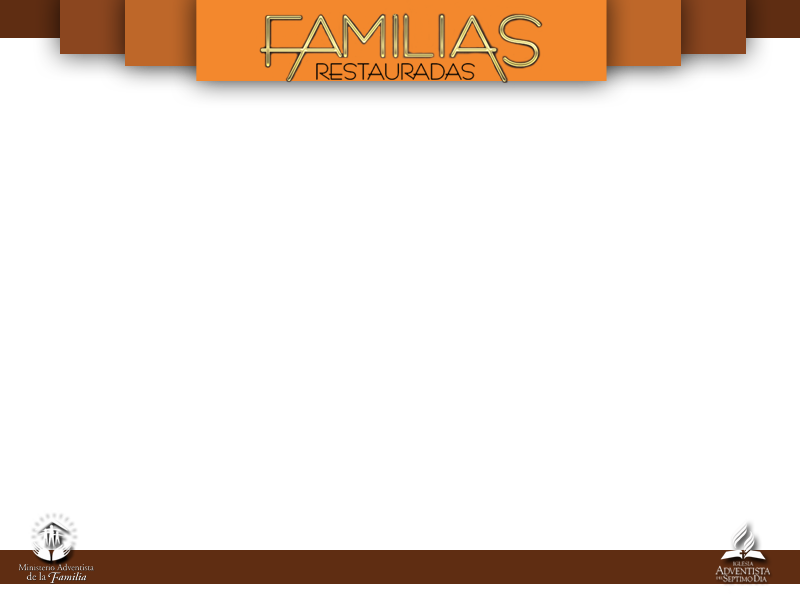 Juan dijo: “El que tiene al Hijo, tiene la vida; el que no tiene al Hijo de Dios no tiene la vida”.
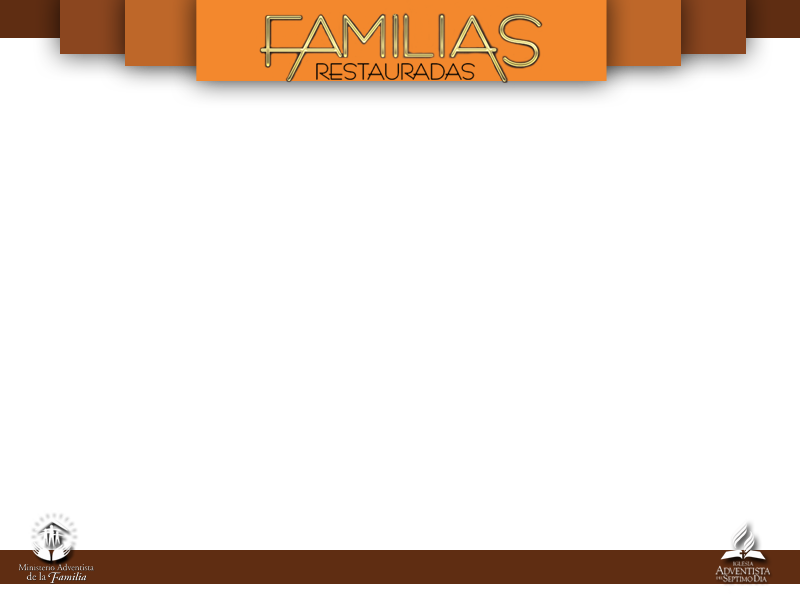 Jesús es la vida.
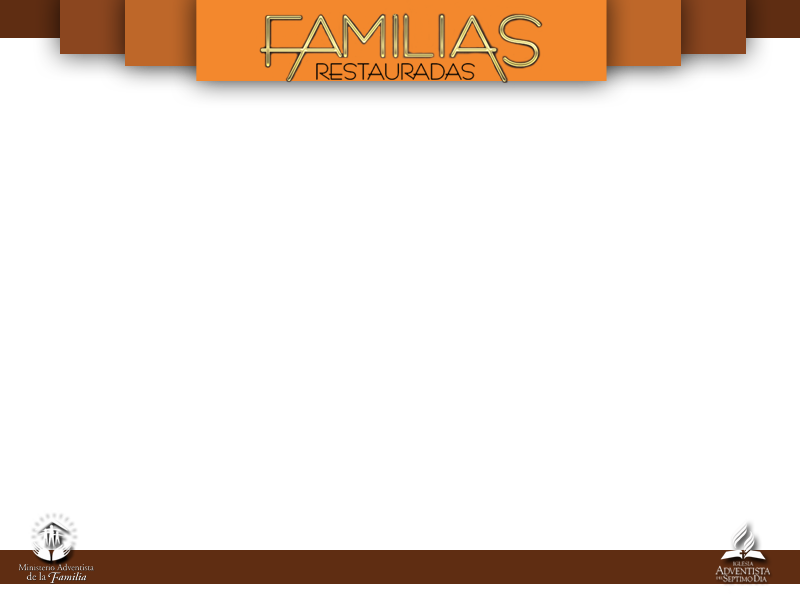 “Yo he venido para que tengan vida, y para que la tengan en
abundancia”.
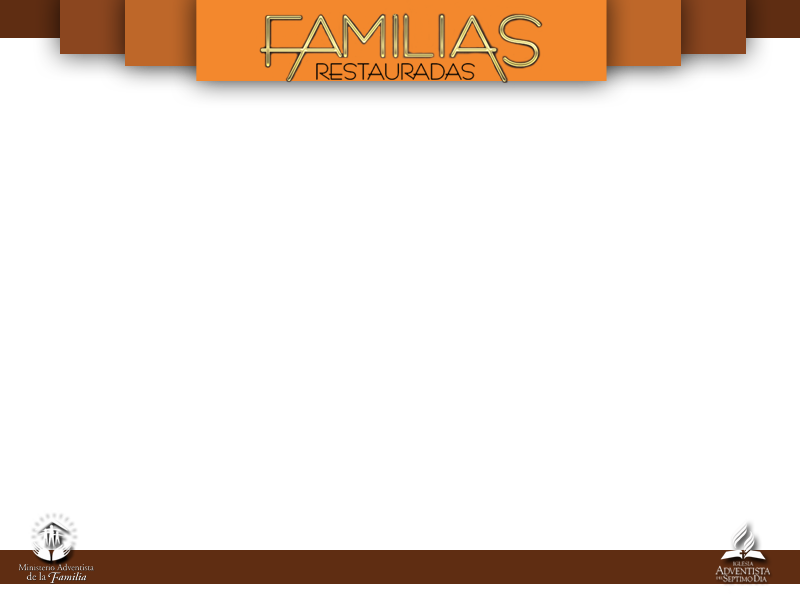 En el territorio de la muerte suceden dos cosas: el diablo puede quitarte todo.
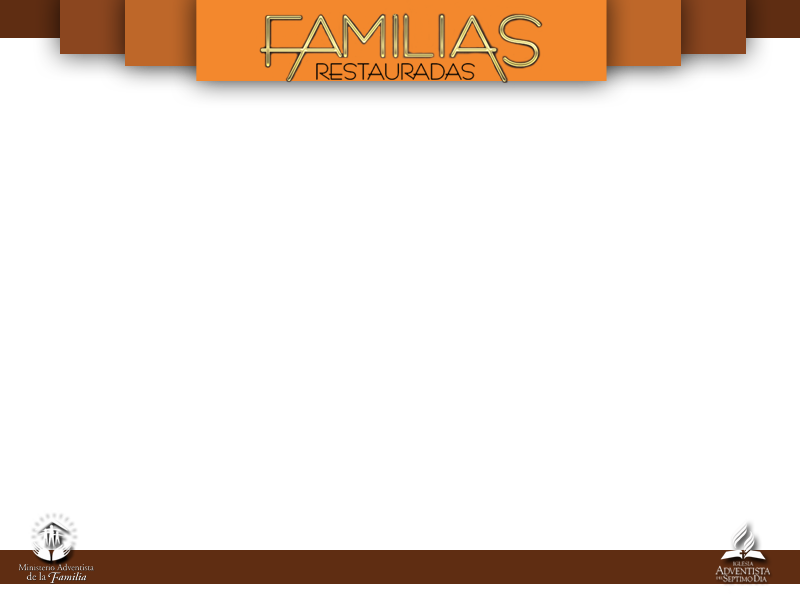 Y si tú no tienes paz,
todo lo que el diablo te da no sirve de nada.
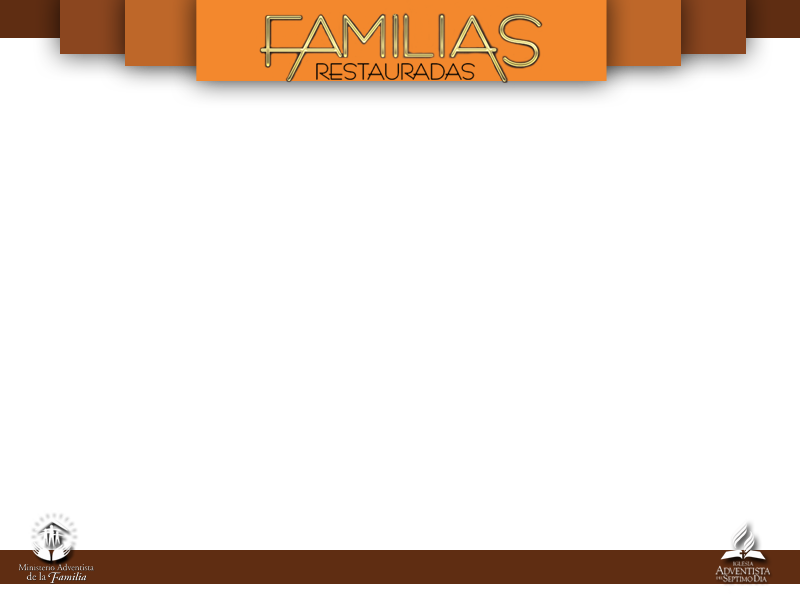 El ser humano que quiere vivir plenamente tiene que estar en Cristo.
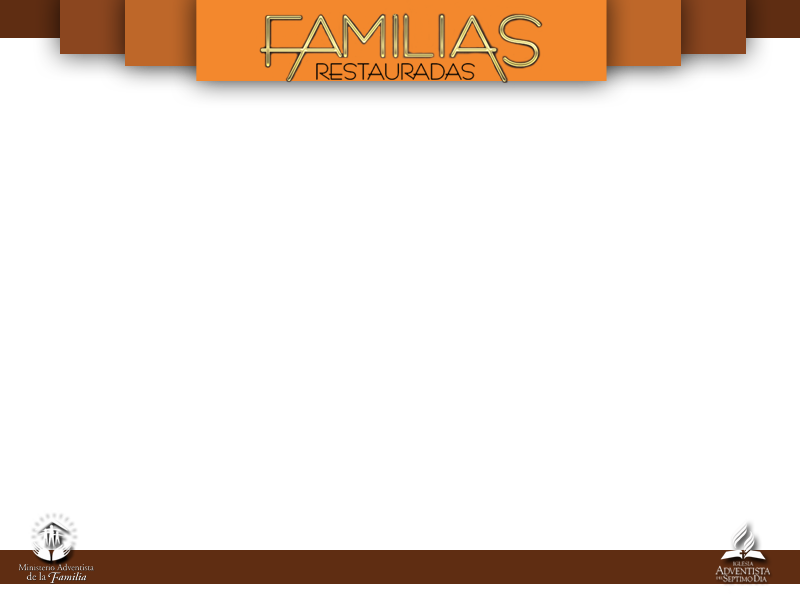 Si te separas de Jesús,
estás entrando al territorio de la muerte.
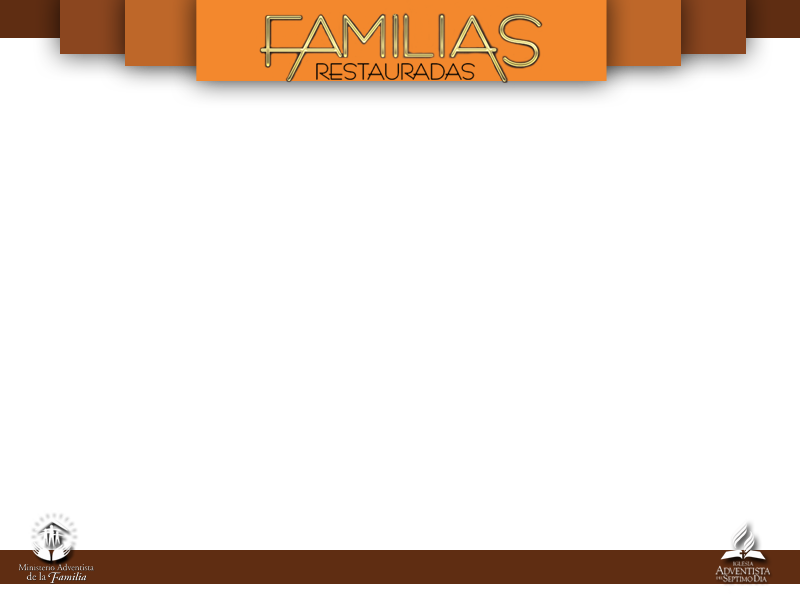 ¿Hay solución para la persona que está de este lado? ¡Sí! Hay solución.
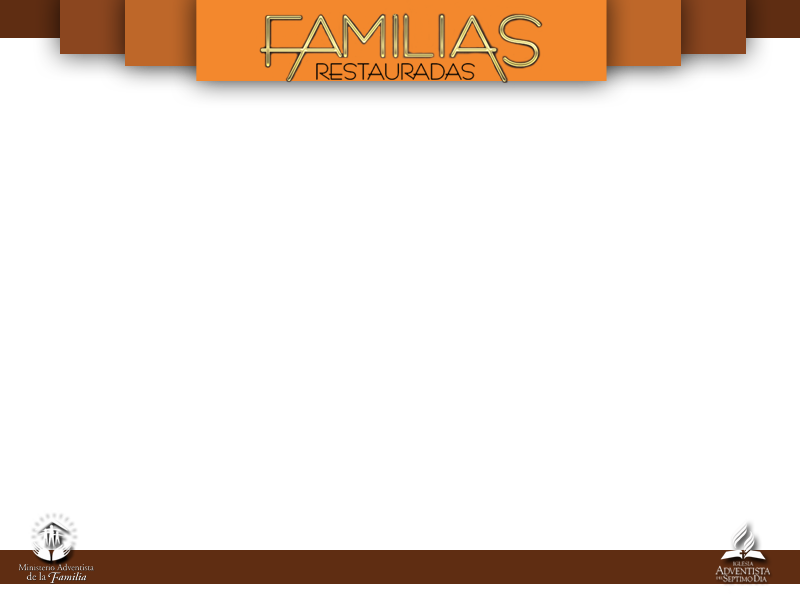 “Debo estar mal con Dios, por eso estoy teniendo esos
problemas”.
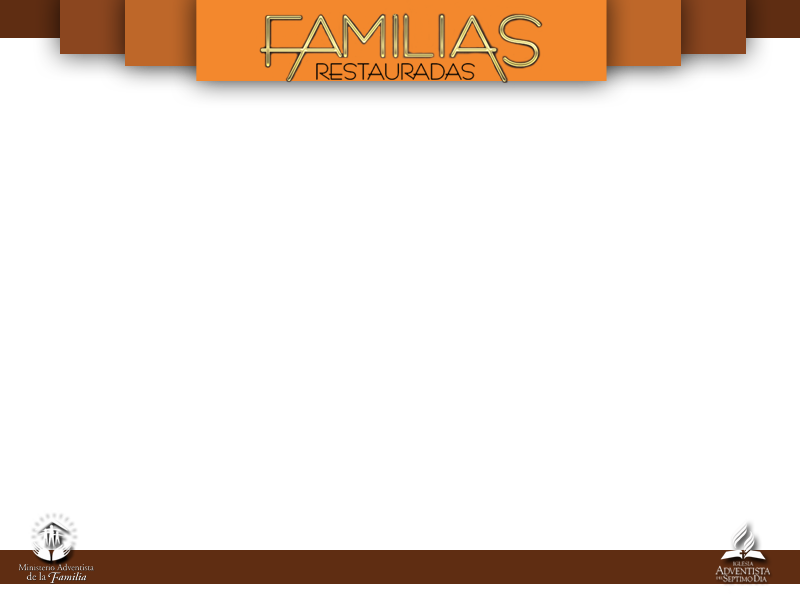 CONTAR CON LA AYUDA DE DIOS
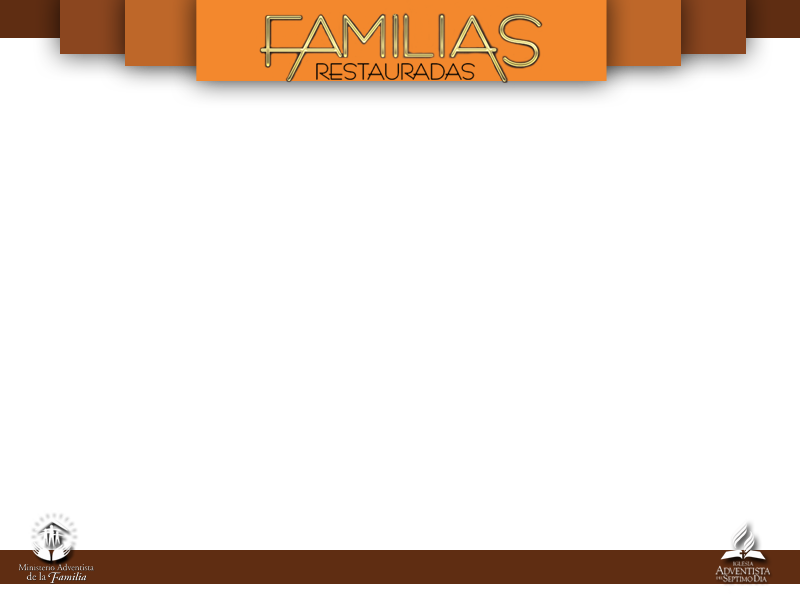 ¿Cuál es la ventaja de estar con Cristo?
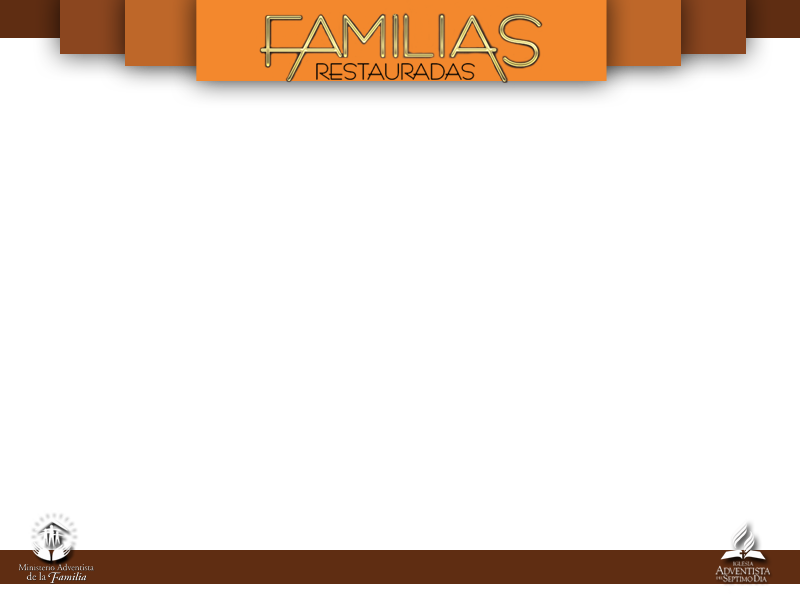 Cristo promete que en medio de las dificultades, él estará contigo y tú tendrás valor para enfrentar la vida, el dolor, la muerte, la enfermedad…
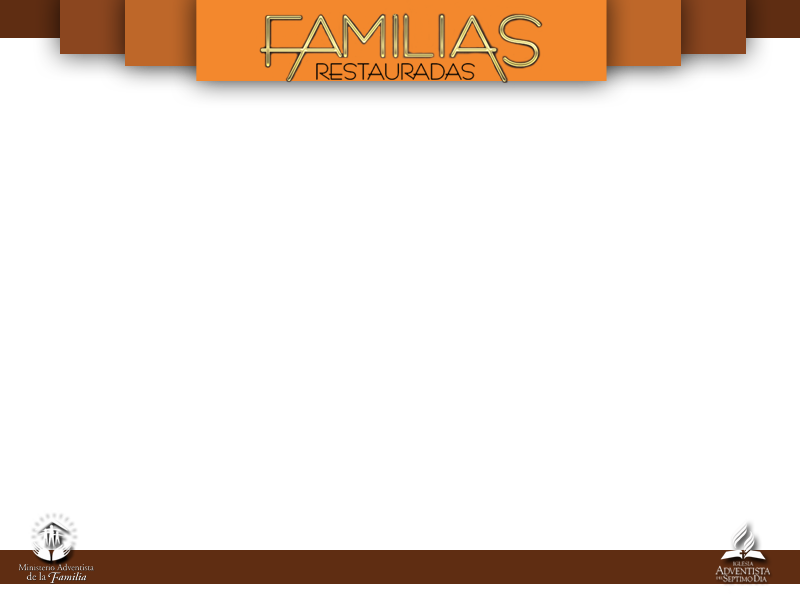 Cuando sientas que ya no tienes fuerzas, él te levantará, te sostendrá, él te llevará
bajo sus alas.
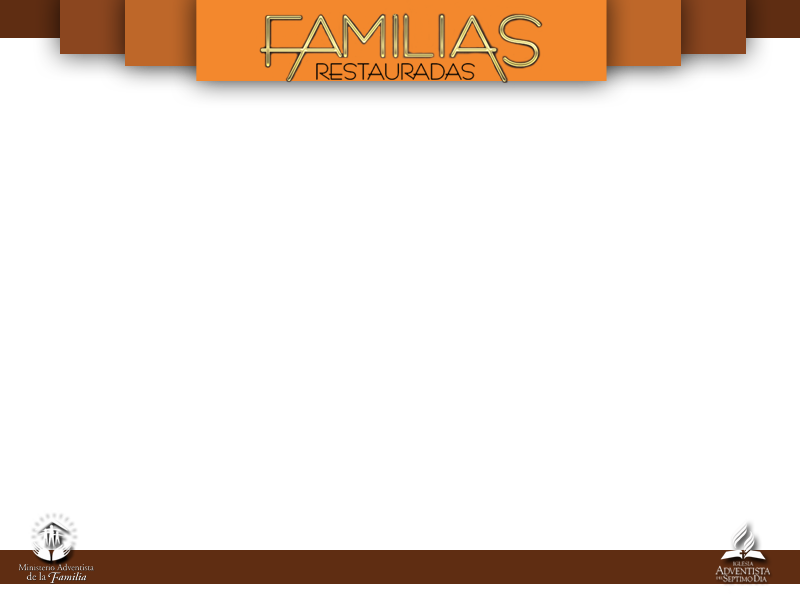 ¿HAY SOLUCIÓN PARA LA MUERTE?
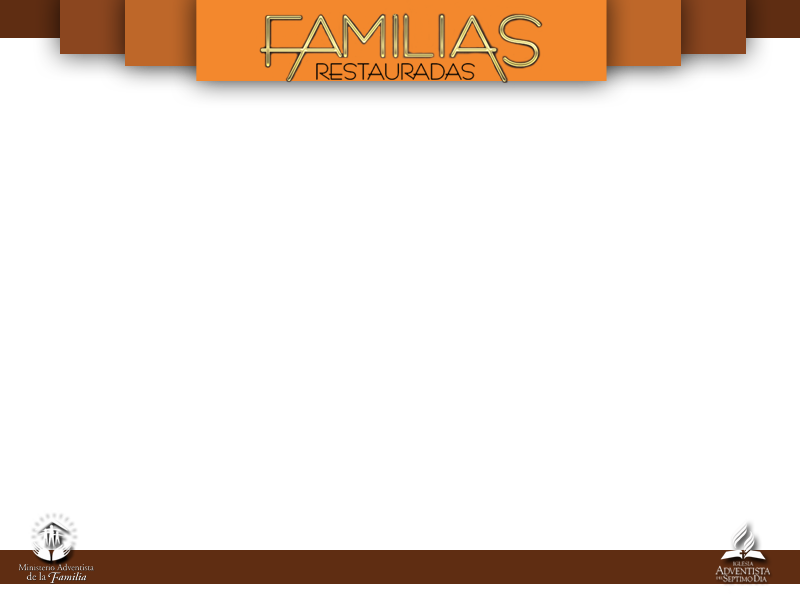 La muerte puede ser el fin de todo para ti y para mí, para el ser humano, pero no para Dios.
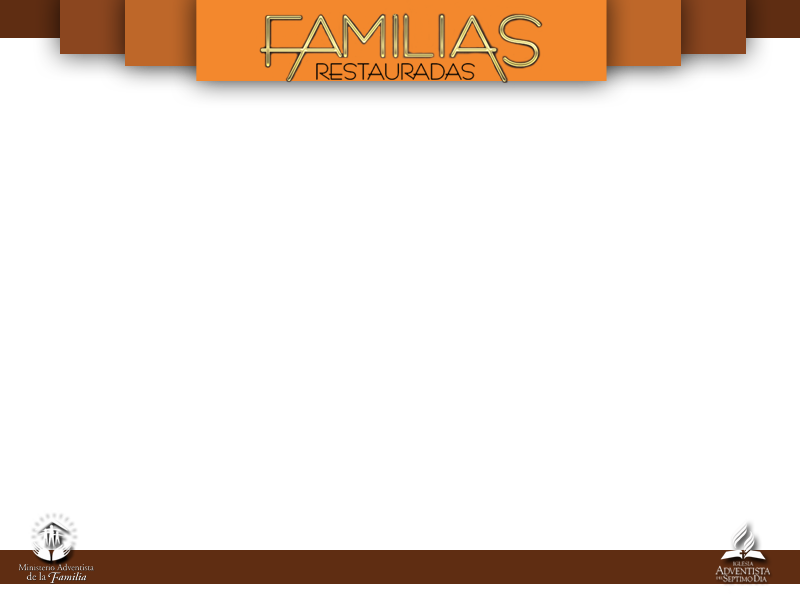 “Yo soy la
resurrección y la vida; el que cree en mí, aunque esté muerto, vivirá”.
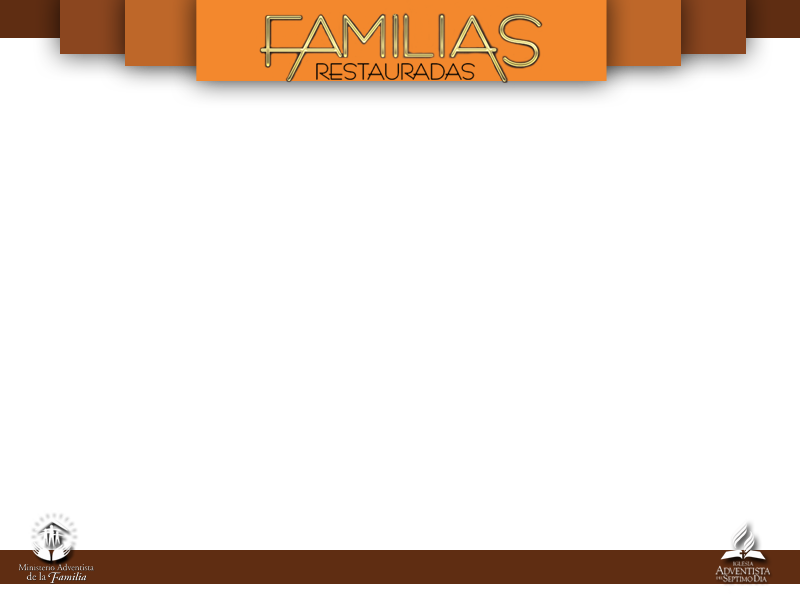 “¡Lázaro, ven fuera!”
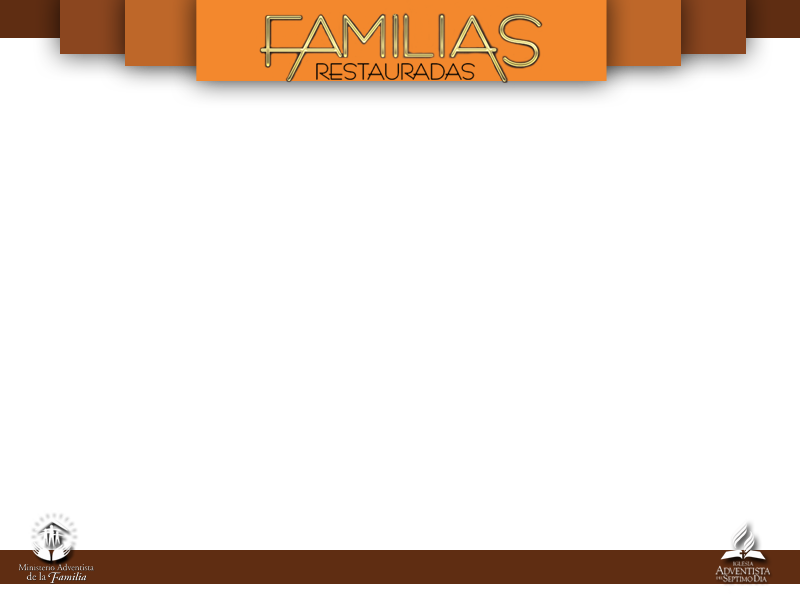 Si Jesús fue capaz de resucitar a un hombre que ya estaba en descomposición, ¿por qué
no podría resucitar tu matrimonio?
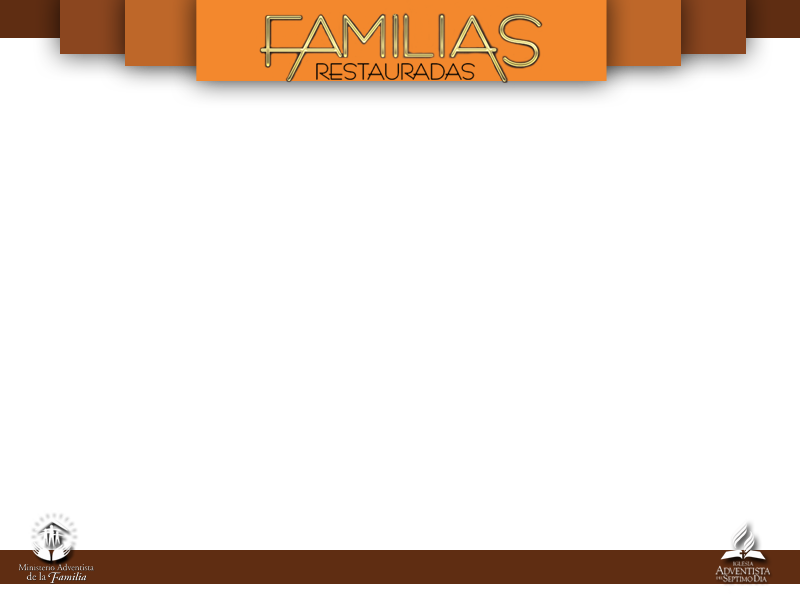 UNA ORACIÓN ATREVIDA
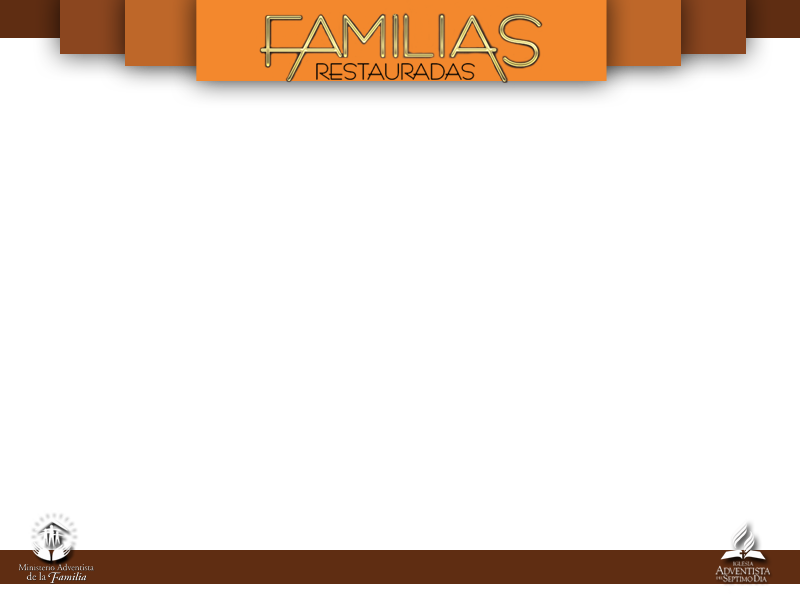 ORAR Y CLAMAR
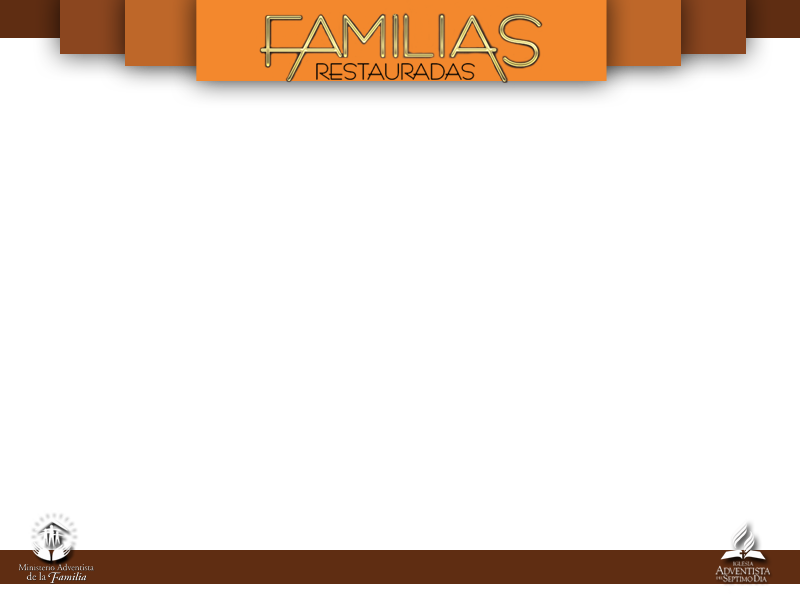 Jesús es maravilloso, llegó a la tumba de Lázaro y a un cadáver casi podrido
le dijo: “Ven fuera”. Ese Jesús sigue vivo.
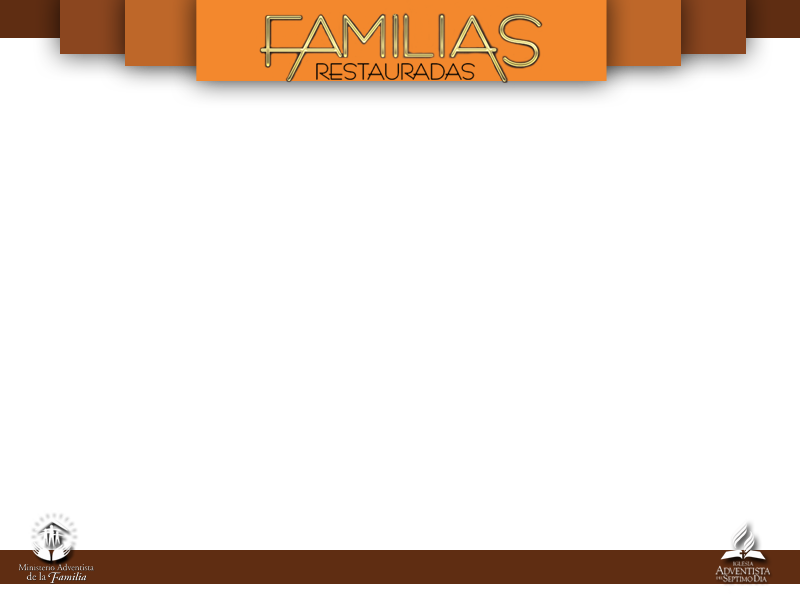 Tienes que
aprender es a clamar, clamar y clamar.
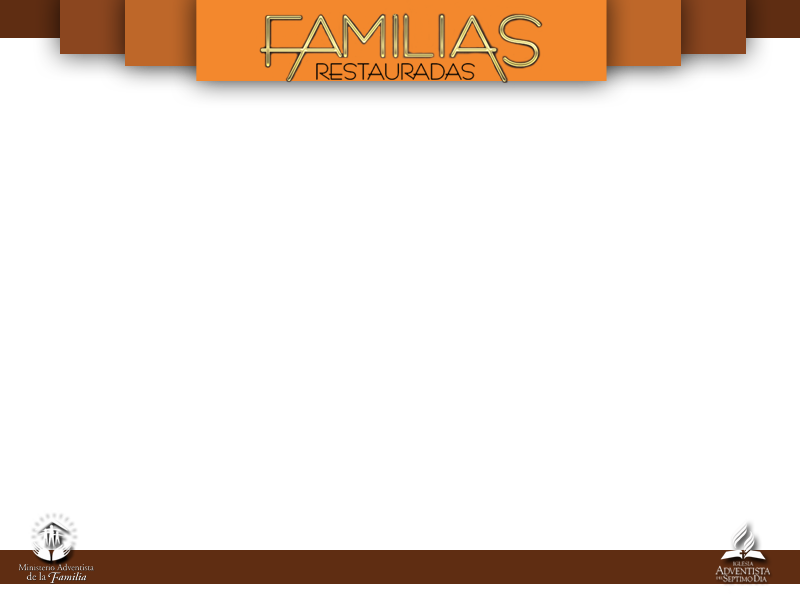 ¿Cuándo fue la última noche que pasaste cinco horas arrodillado clamando
a Dios?
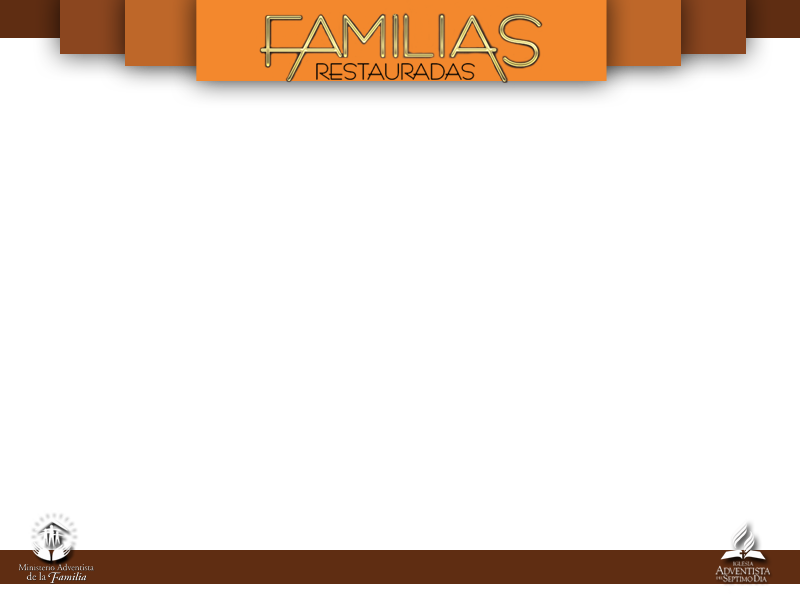 Llora delante de Dios. Abre tu corazón.
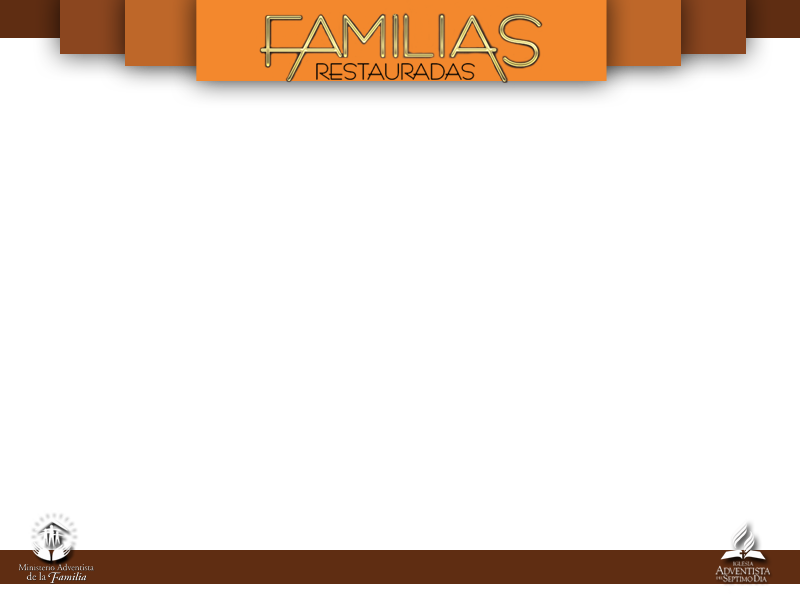 No hay nada que Dios
no pueda hacer por ti.
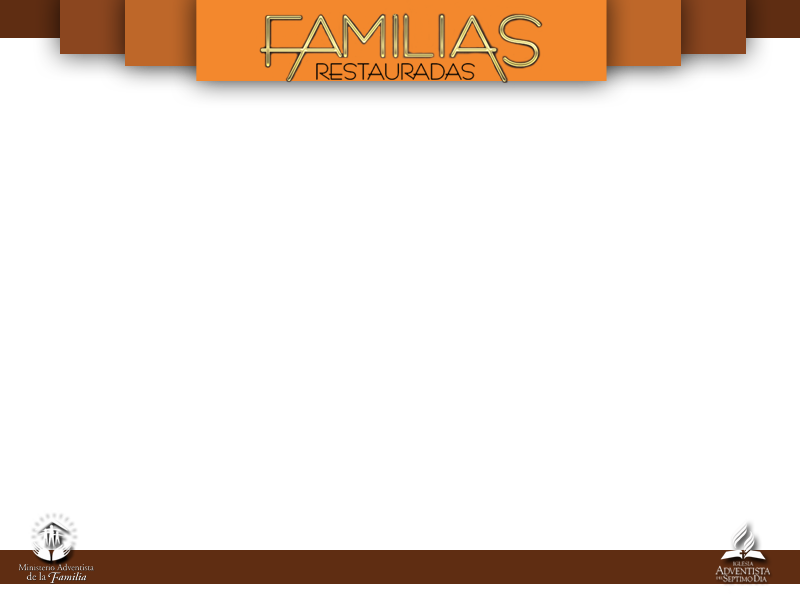 MI PARTE
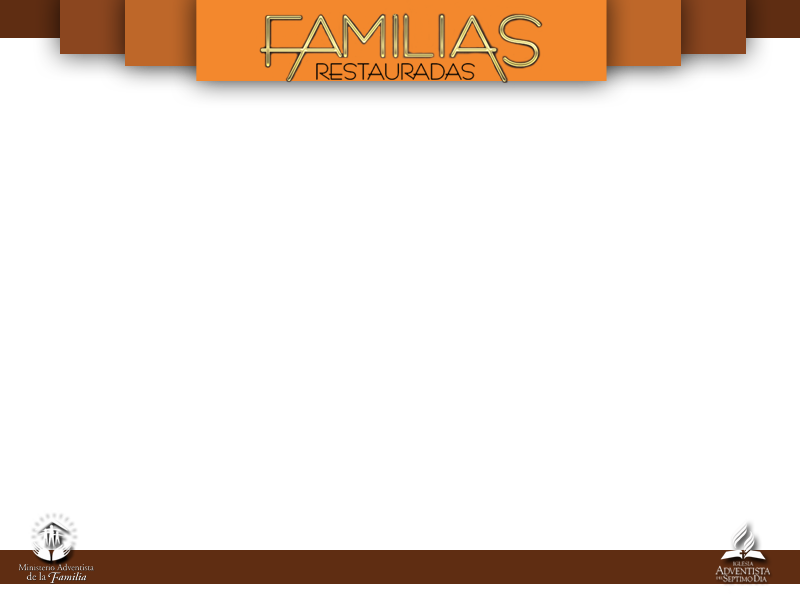 “Por favor, quiten la piedra”.
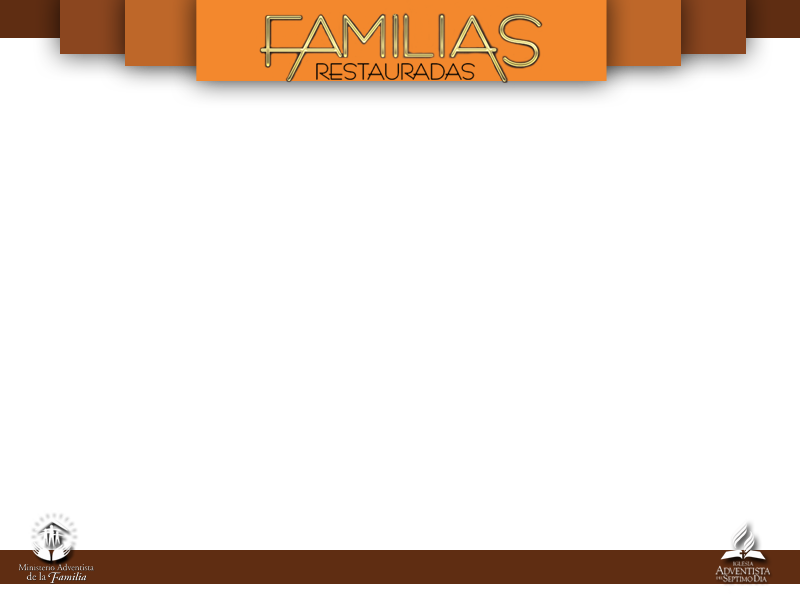 Porque hay algo
que puedes hacer y que Dios nunca hará por ti: quitar la piedra.
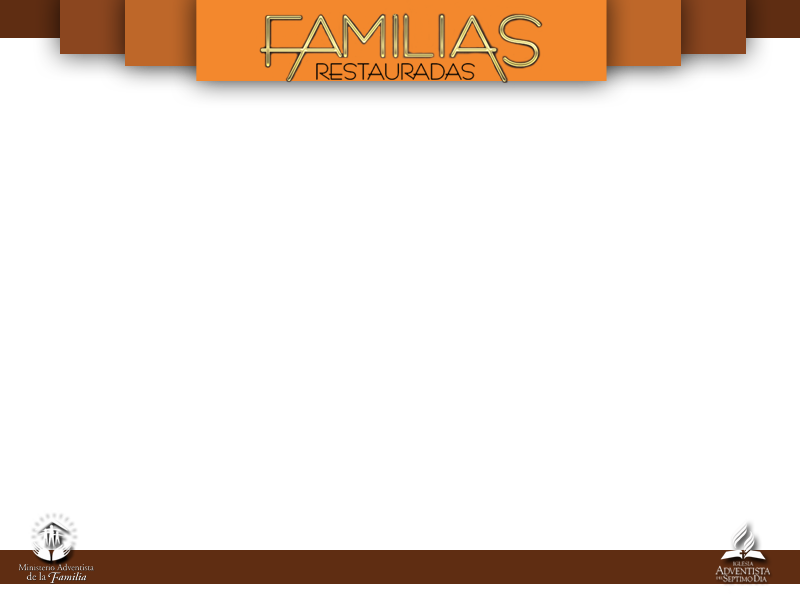 Tú no puedes resucitar un cadáver.
Jesús hará eso por ti. Pero puedes quitar la piedra.
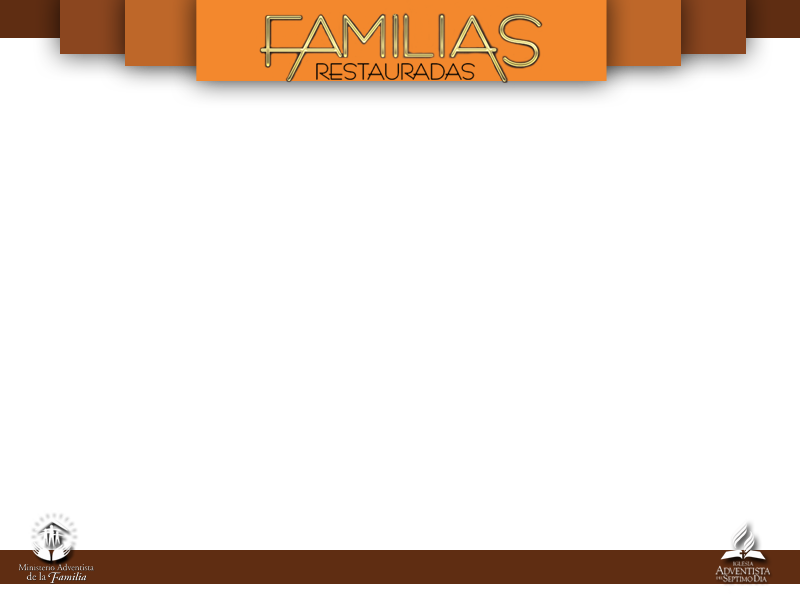 Él llama a la puerta, tú abres. Él entra y hace cosas maravillosas en ti.